Население и политическая карта  Северной Америки.
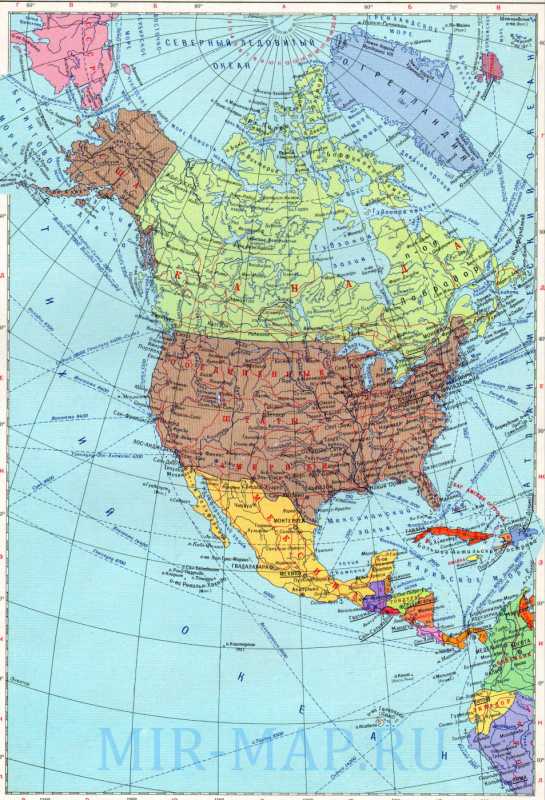 ЗАДАЧИ:
Познакомиться:
1. С составом населения материка. 
2. С плотностью и размещением населения материка.
3. С политической картой Северной Америки.
Плотность населения
Население Северной Америки
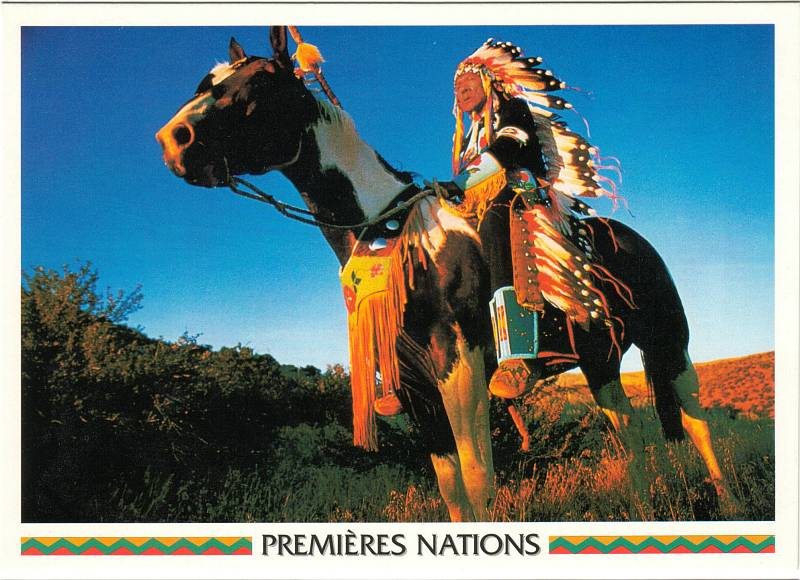 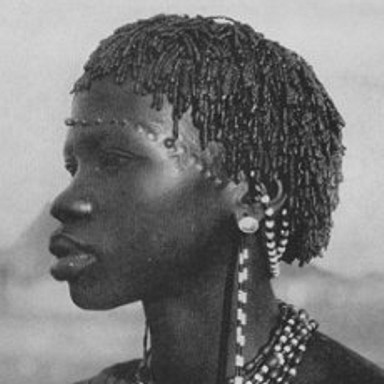 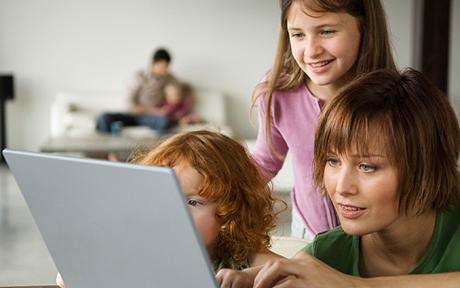 Коренное население – индейцы (примерно 15 млн.человек)
Коренное население -  эскимосы (около 70 тыс.человек)
Алеуты (более 2000 тыс.человек)
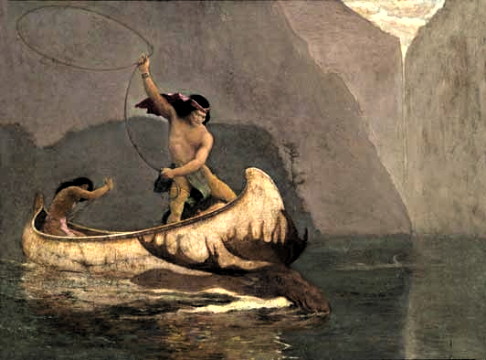 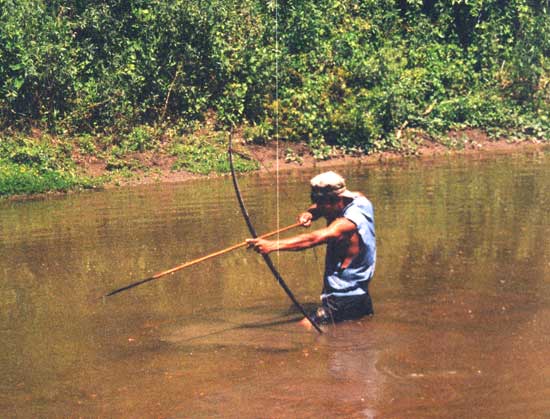 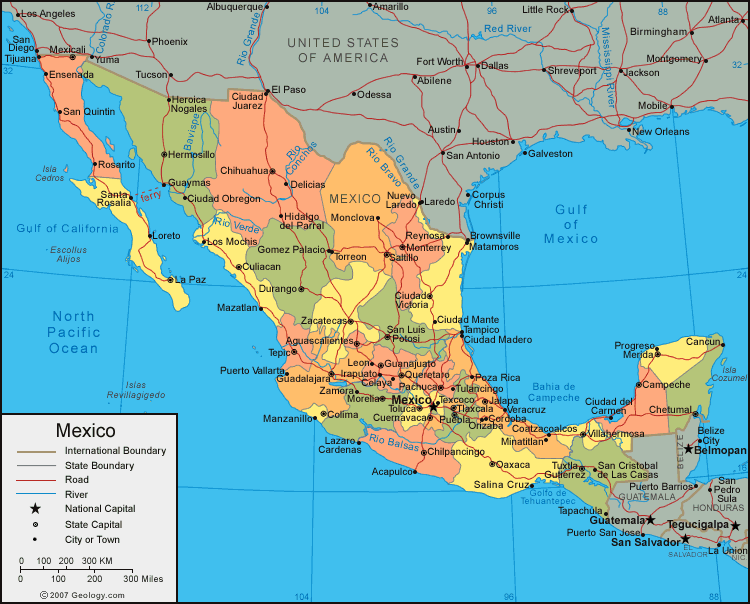 Резервация
Потомки европейцев
Мексиканцы
Афроамериканцы (около 42 миллионов)
Плотность населения
Плотность населения
Чикаго
Нью-Йорк
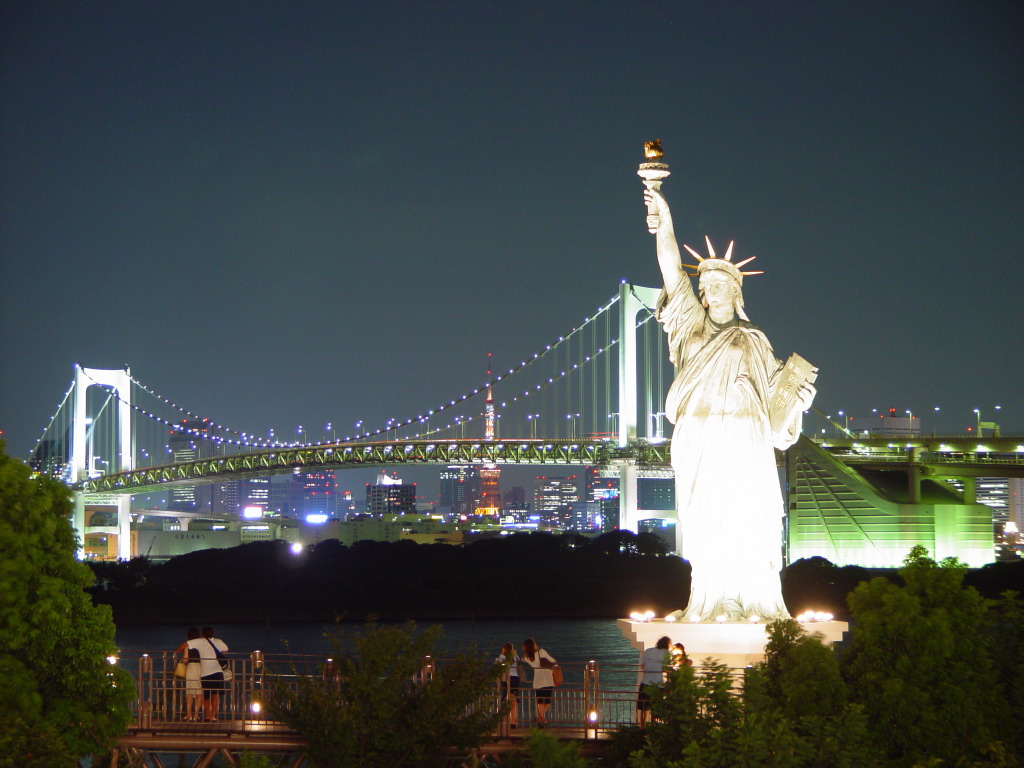 Монреаль
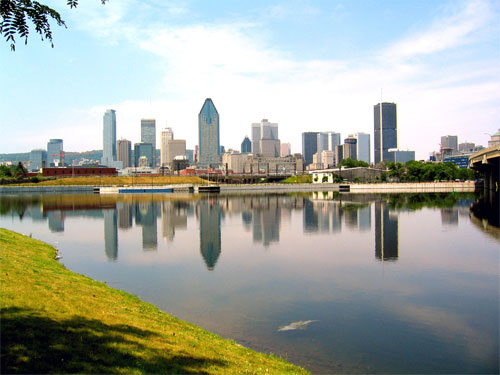 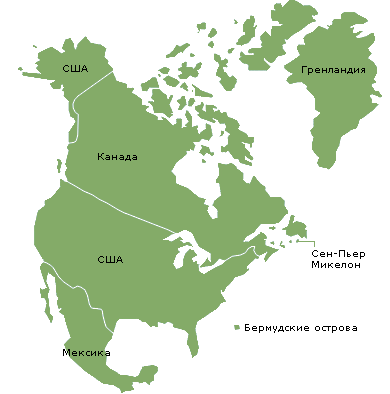 Территория США
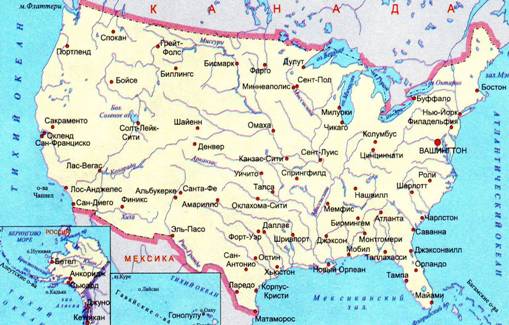 Гренландия
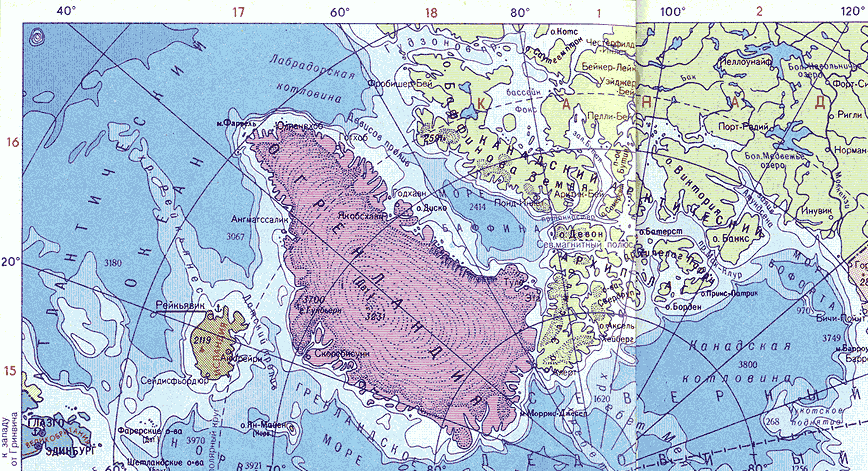 Канада
Мексика
Мехико
Страны Центральной Америки
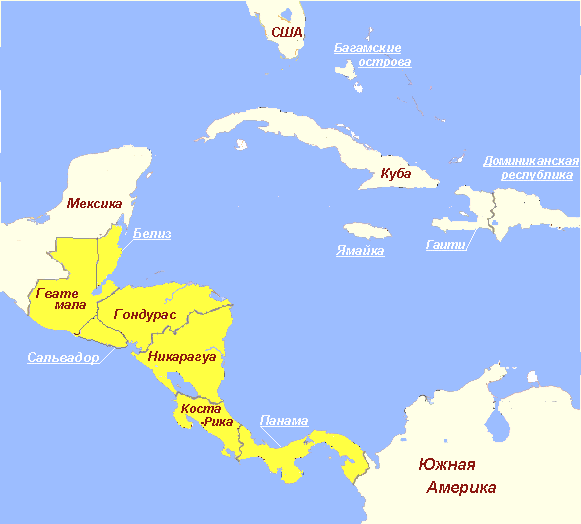 Островные государства (Вест-Индия)
Островные государства (Вест-Индия)
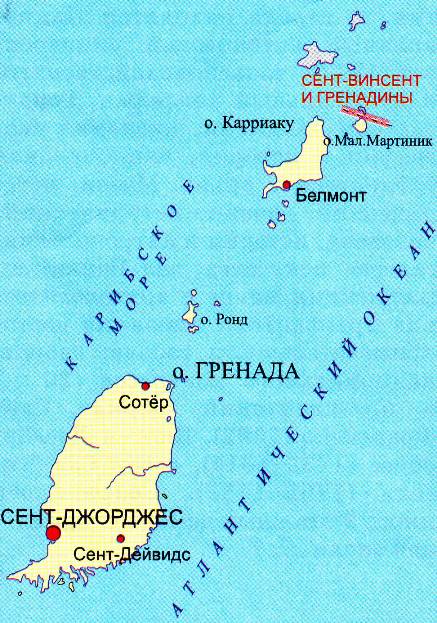 Закрепление